Вербное Воскресение
Вербохлест, бей до слез. Там недалечко красно яечко.
Русская приговорка.
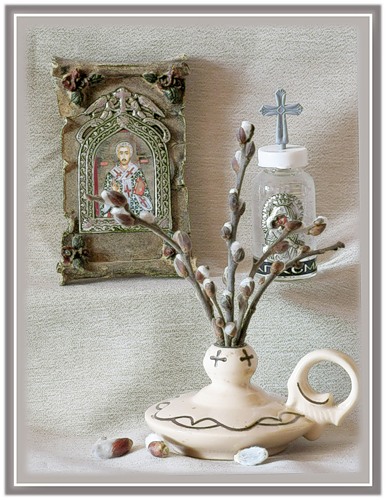 На Руси, как снег растает, 
и в природе - тишина. 
Первой верба оживает, 
безыскусна и нежна. 
Перед Пасхой, в воскресенье, 
в церковь с вербочкой идут, 
После водоосвященья окропить ее несут. 
И хвалебным песнопеньем, 
со святынею в руках 
Молят о благословеньи 
с покаянием в сердцах.
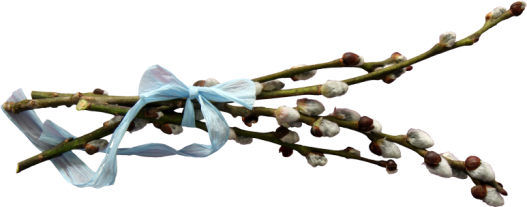 В последнее воскресенье перед Пасхой, согласно православному календарю, Господь вошел в Иерусалим. 
На Руси этот праздник называют 
Вербным воскресеньем.
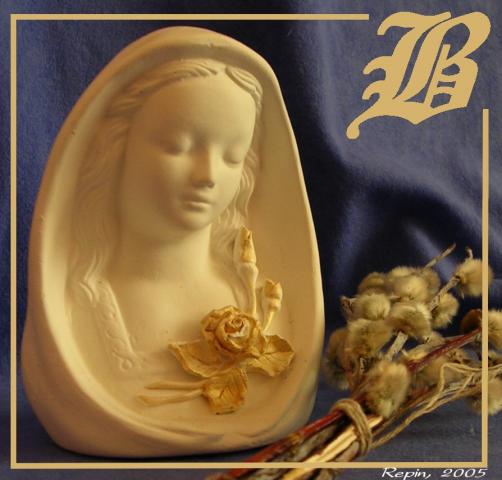 В церквях в этот день проводятся 
всенощные бдения:
 прихожане молятся, 
как бы встречая Господа, держа в руках ветки вербы, 
цветы и горящие свечи.
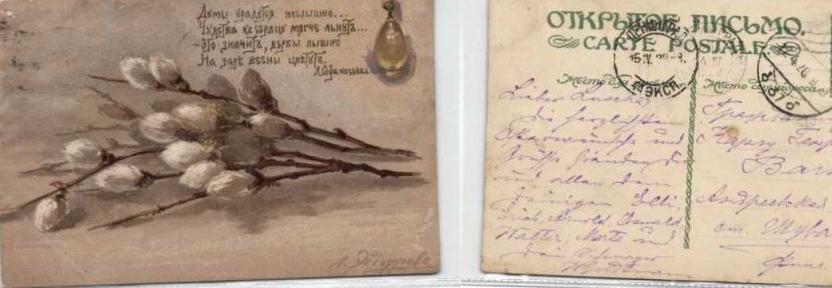 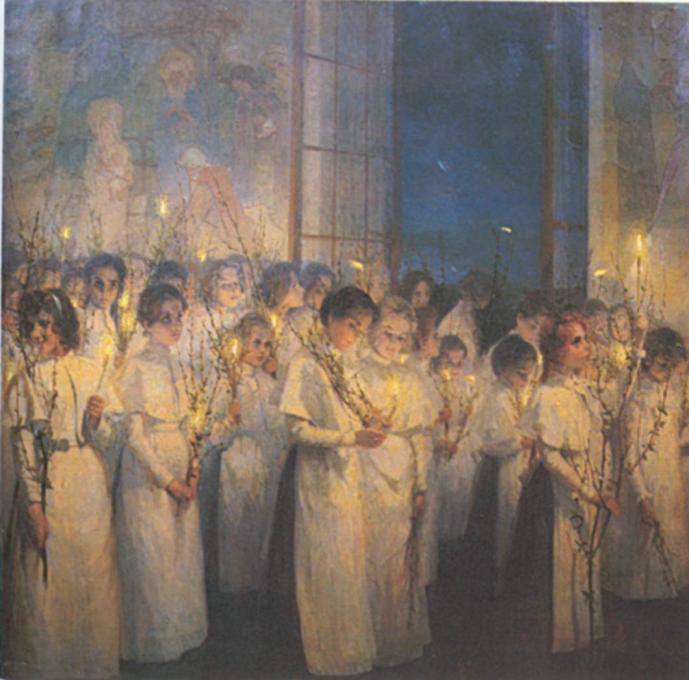 В конце службы верба освящается святой водой.
Считается, что верба обладает огромной целительной силой и помогает избавиться от всего плохого, 
что скопилось в доме за год. 
Освященные вербы принято хранить в доме весь год рядом с иконами.
Самым главным обычаем этого праздника является хлестание  вербой своих детей старшим из семьи с определенными словами:
Верба хлыст, Бей до слез. Не я бью, Верба бьёт. Будь здоров Как верба.
Делалось это для того, чтобы дети были здоровыми и послушными.
Вербохлест, бей до слез. Там недалечко красно яечко.
Русская приговорка.
В Вербное воскресенье устраивались вербные базары, на которых можно было купить сладости, игрушки, книги, а также пучки вербы с привязанным к ним бумажными ангелочками. 
В некоторых местах нашей страны в этот день пеклись лепешки или бублики, которые после освящения в церкви давались всем членам семьи и скотине, чтобы никто не болел в течение года.
Верба из гофрированного картона
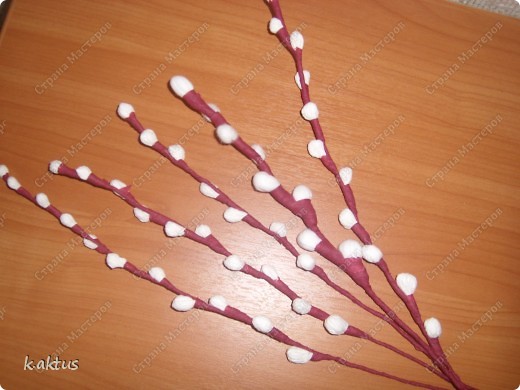 Отрезок белой бумаги необходимо нарезать квадратиками примерно 3 на 3 см. Размеры квадратов зависят от желаемой величины котиков на вербе.
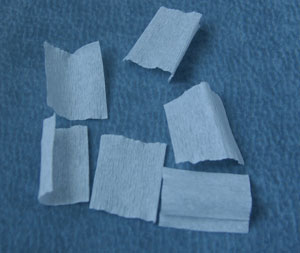 На середину квадрата необходимо положить небольшое количество ваты:
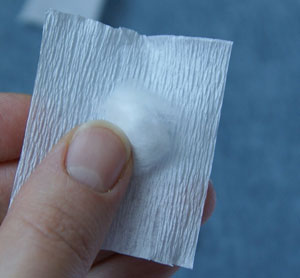 Далее нужно собрать концы вместе:
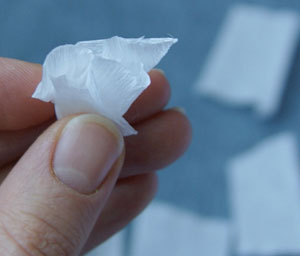 После этого скрутите собранные концы палочкой (проверните собранные концы):
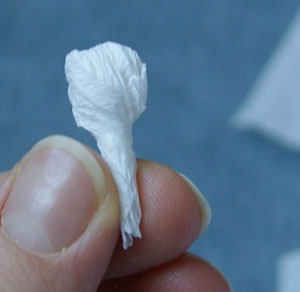 Эти операции проделайте со всеми квадратиками:
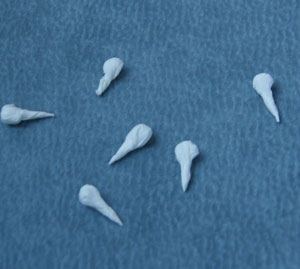 Возьмите одну заготовку  и наденьте на кончик ветки
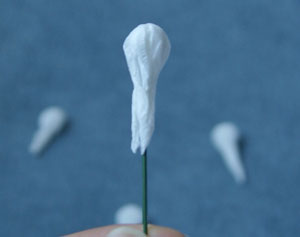 Возьмите узкий отрезок коричневой или зеленой бумаги и начните обкручивать проволоку, чтобы был виден только белый шарик бумаги:
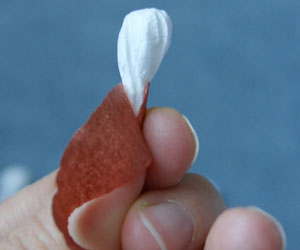 Окручивая проволоку отрезком бумаги по мере необходимости присоединяйте другие заготовки , закрепляя их этим отрезком бумаги:
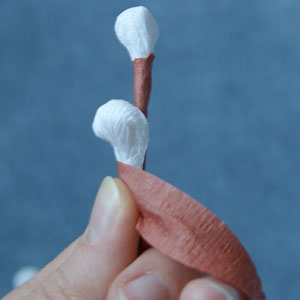 Присоедините все заготовки  и закрепите отрезок бумаги внизу клеем, 
Верба  готова:
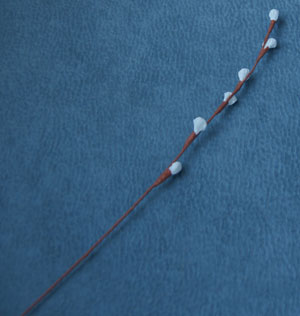 Вербное Воскресение
Вербохлест, бей до слез. Там недалечко красно яечко.
Русская приговорка.